Optimize Search Results in Confluence
Search Assisted
M16A Group 5 
Team Quokka
Hang Zhao
Jiyuan Yang
Xianlong Jiang
Yu Shi
Jinjing Xu
[Speaker Notes: Hello, everyone! We are team quokka, our project is to optimize search results in Confluence.]
Confluence - a collaboration software.
The search engine -  a bottleneck.
Atlassian - improving the performance for years by enhancing its search algorithm.
The searching process can still be improved.
A plugin - improves the user experience & optimizes search results
Background and Project Introduction
[Speaker Notes: As an outstanding collaboration software, Confluence has helped hundreds of enterprises to manage their intelligence resources. However, the search engine can be a bottleneck of its efficiency. Atlassian has been working on improving the performance of Confluence for years by enhancing its search algorithm. However, the searching process can still be improved and our project is to create a plugin that tremendously improves the user experience and helps to optimize search results.]
Build the required system with quality.
Tools - API

Algorithms - Confluence relevance search
Plugins - confluence-maven-plugin, etc
Knowledge - Learn how to make macro
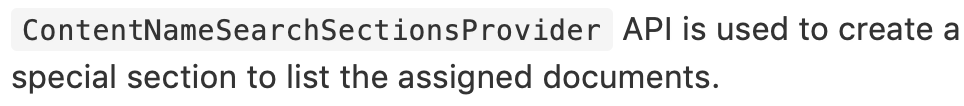 [Speaker Notes: Now, I will present how to build the required system with quality. We used ContentNameSearchSectionsProvider API as tool, Confluence relevance as algorithm, confluence-maven-plugin and others plugins, in addition, we learned how to make macro from some online tutorials.]
User Story Overview
Priority Identified using Planning Poker.
Both functional and non-functional requirements are considered and abstracted as user stories.
All user stories are gained approval from client.
2 sets of  user stories
3 key users, 2 key actions and 3 priority levels.
In toal 23 user stories in the fianl set, 3 discarded.
[Speaker Notes: We are aiming to provide better experience for Confluence users by helping 2 main types of users: The normal users(which means they are normal employees or team members)  and team leaders. We will achieve this by delivering a search engine plugin. The plugin is mainly about Highlight functions which will be introduced by Arthur later. Our primary user is the normal user. We are actually providing extra tools for team leaders to assist with optimising search result for normal users. As for the use story, the last one is about the UI design and we have already finished it. We are still working on other function related to other user stories.]
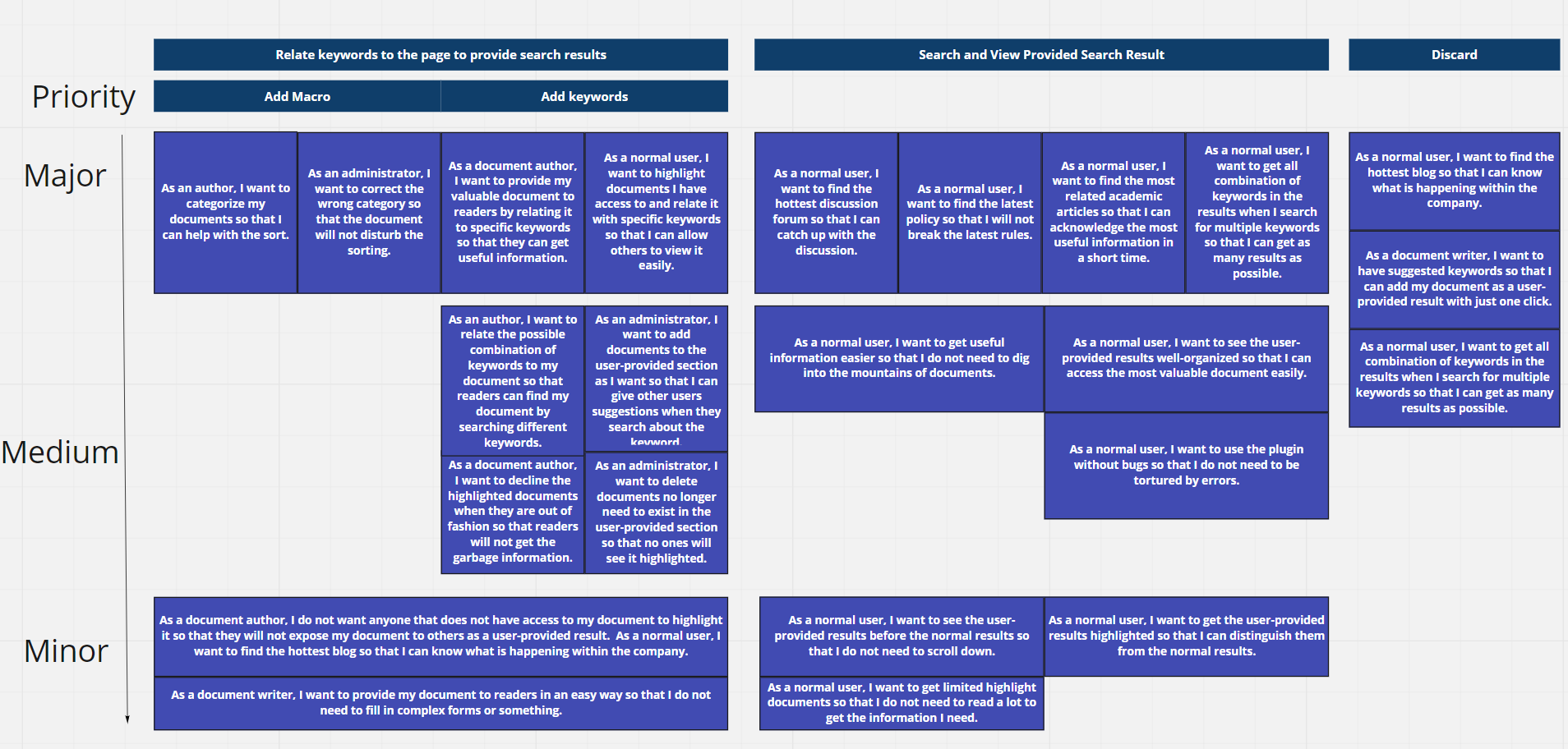 User Story Board
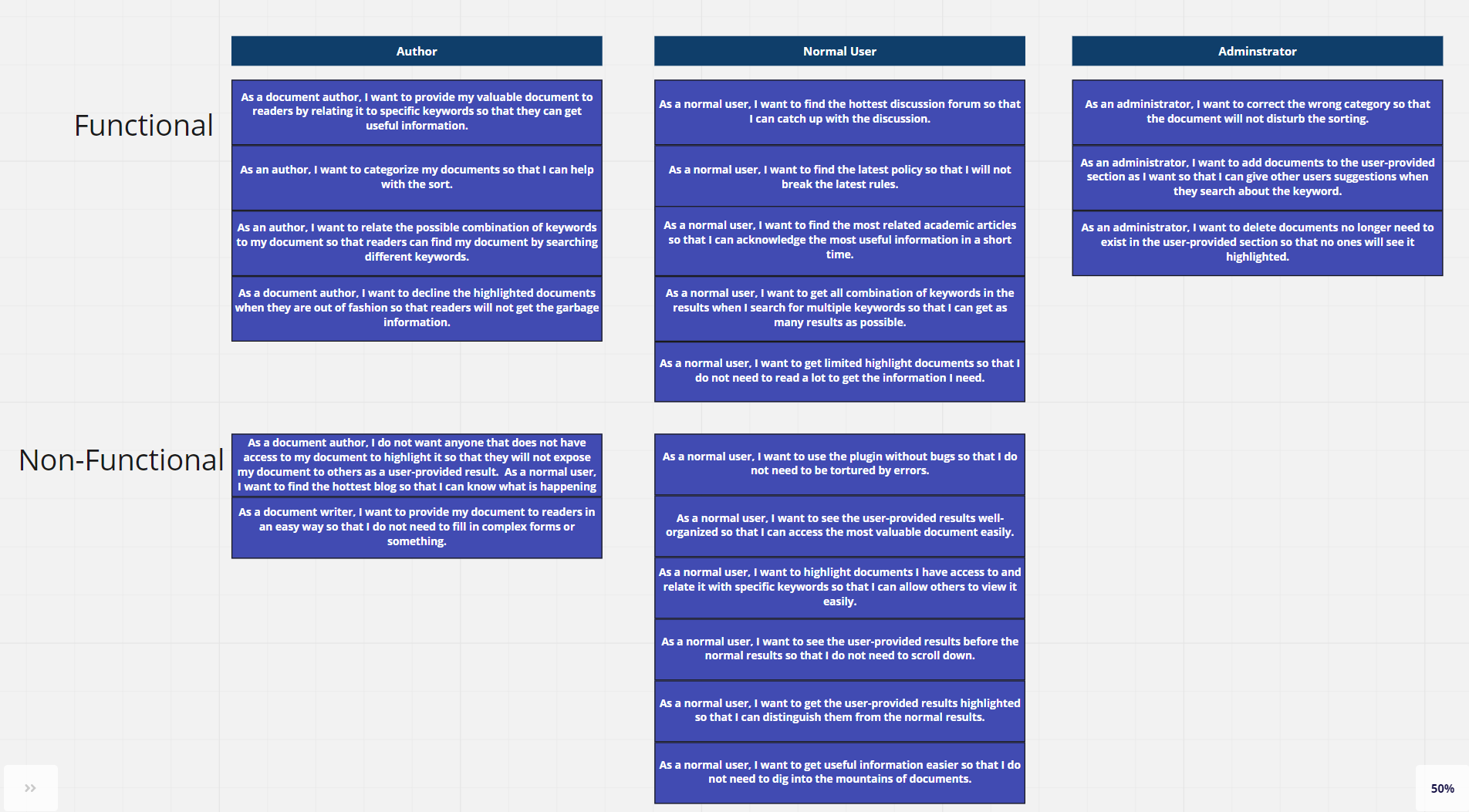 Functional and Non-Functional
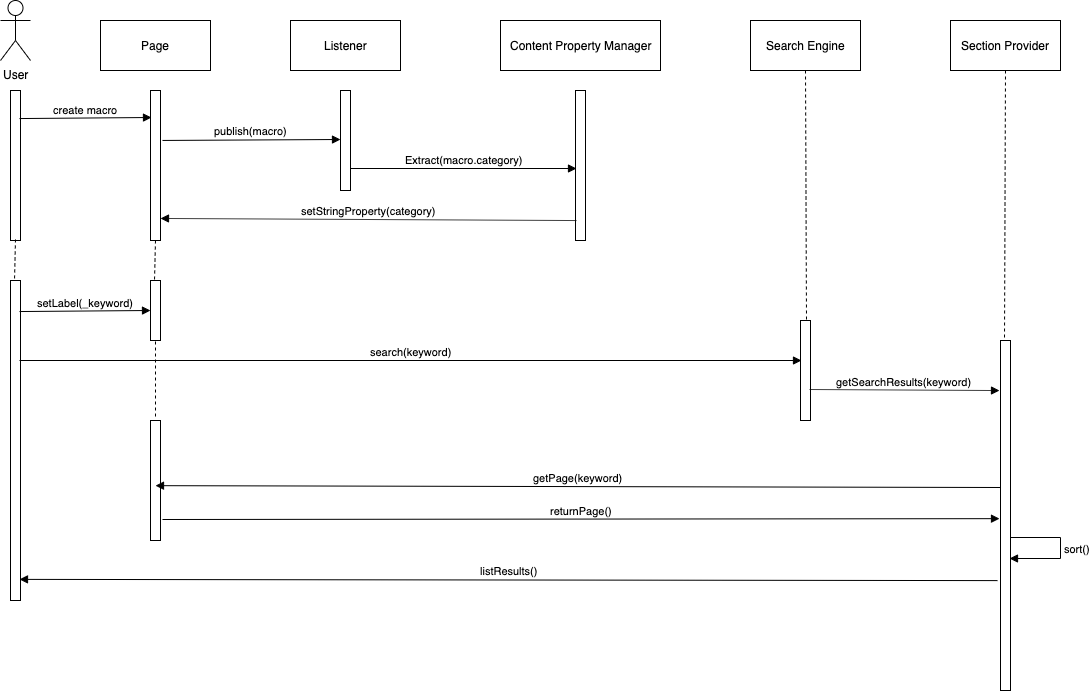 System Architecture
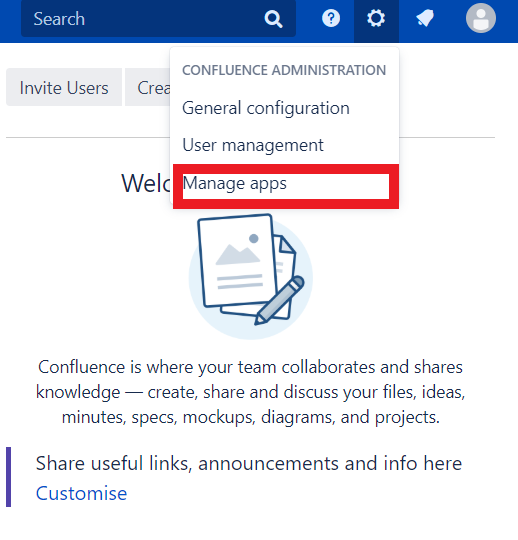 System Demonstration
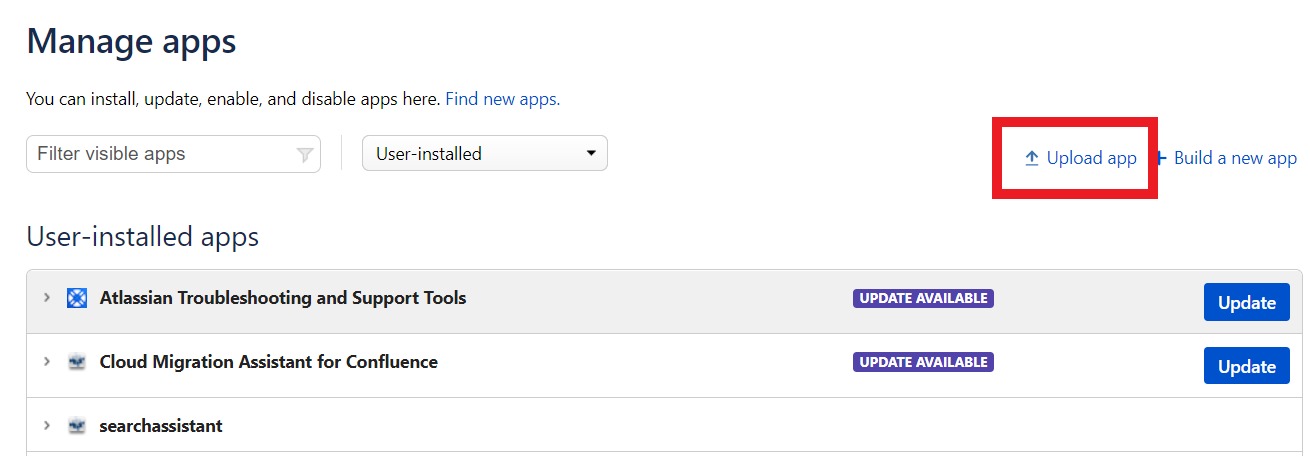 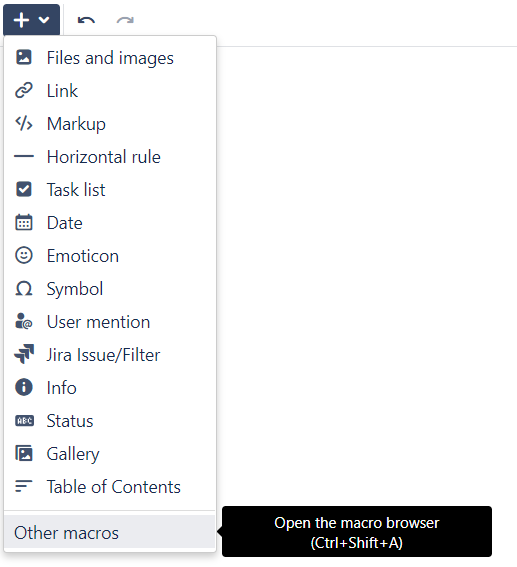 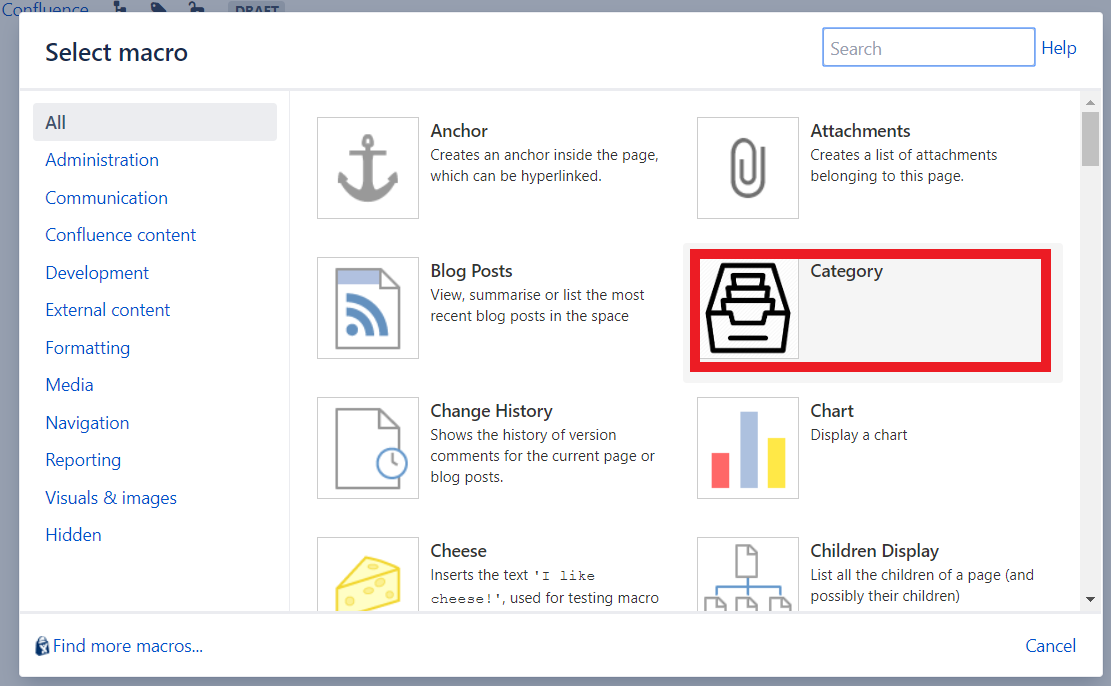 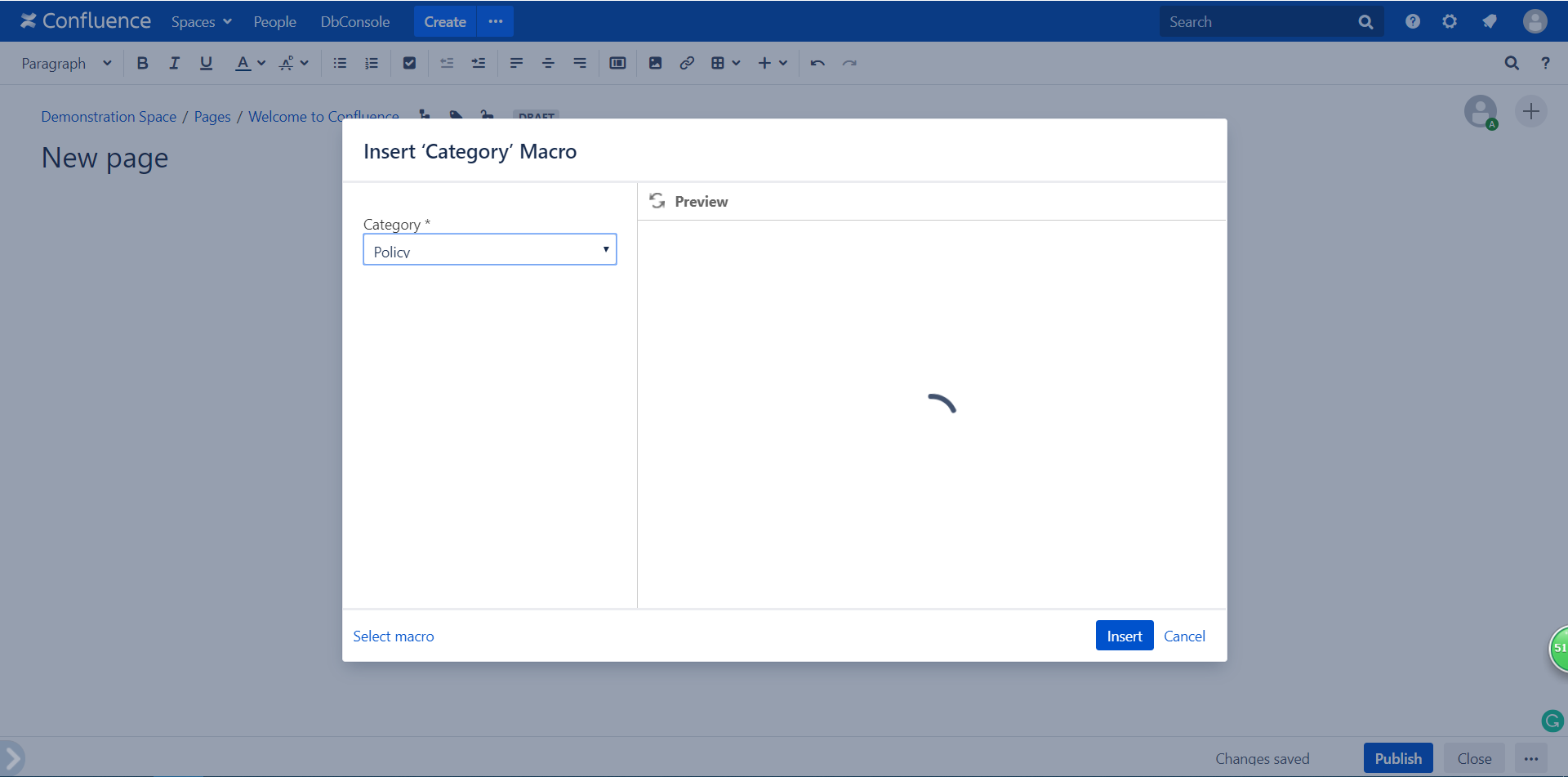 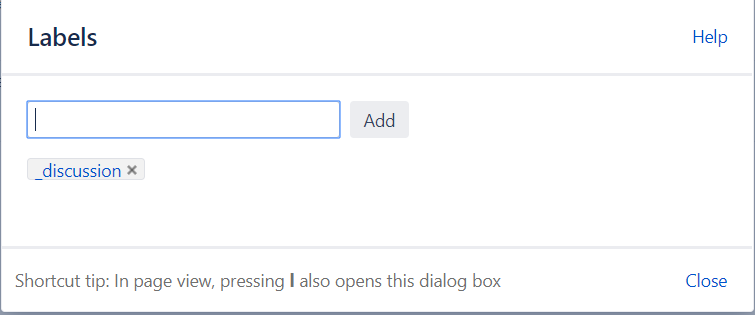 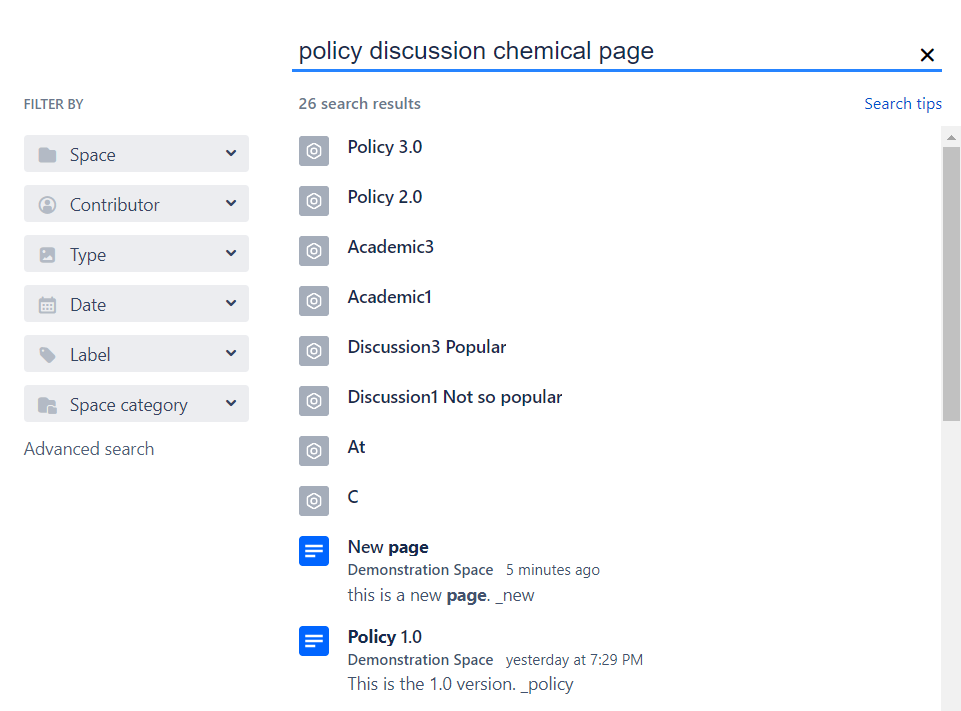 The test plan is made before the coding part.
Used relevent test type:
Acceptance testing, usablity testing, atlas-unit testing and atlas-wired testing.
Tools for testing: Confluence SDK,  junit4, Mockito, google Gson. 
The Equivalance Partationing and boundary analyse are used in relevence testing techniques.
Quality of Testing
Quality of Testing
Unit Test:
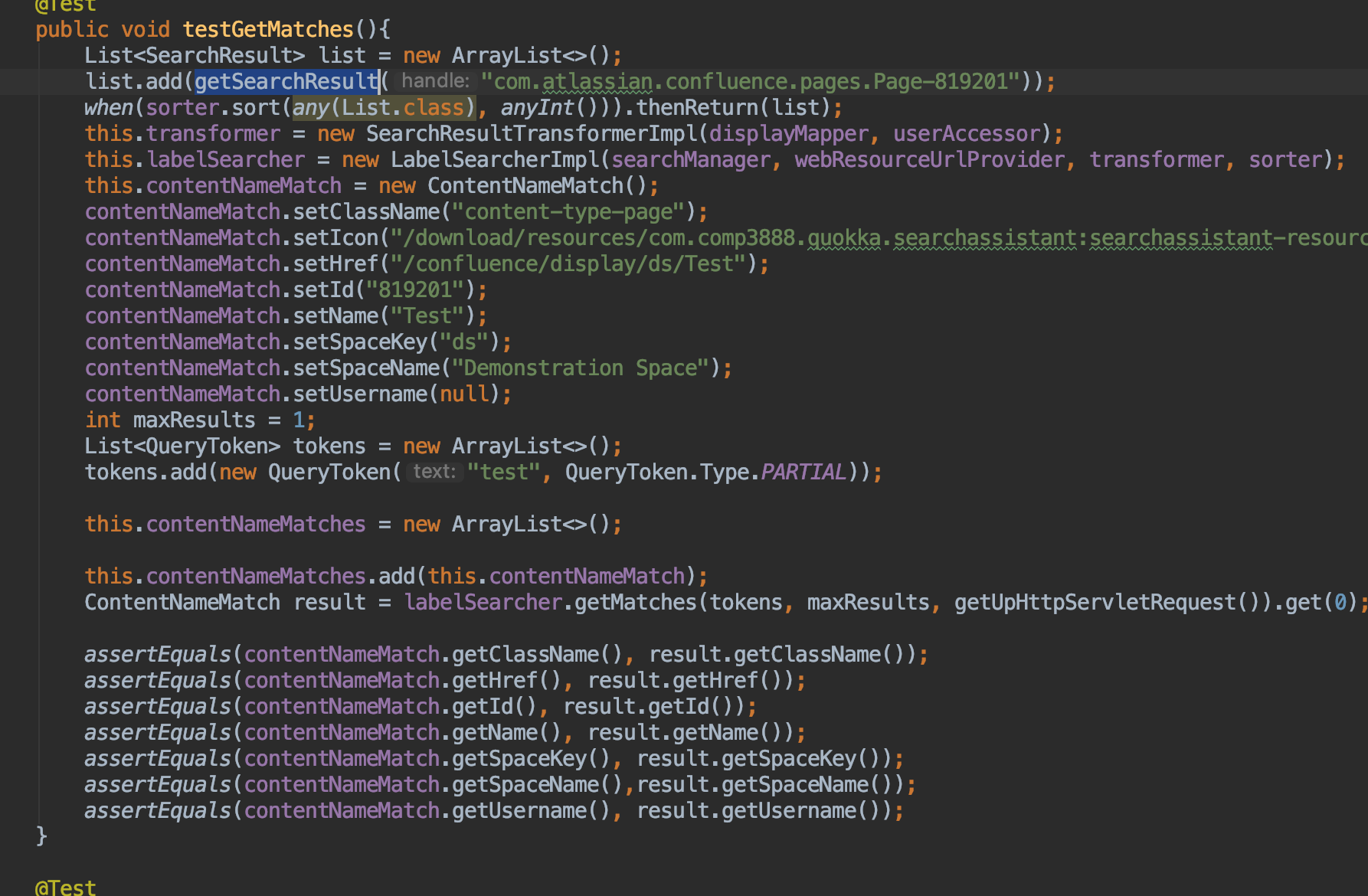 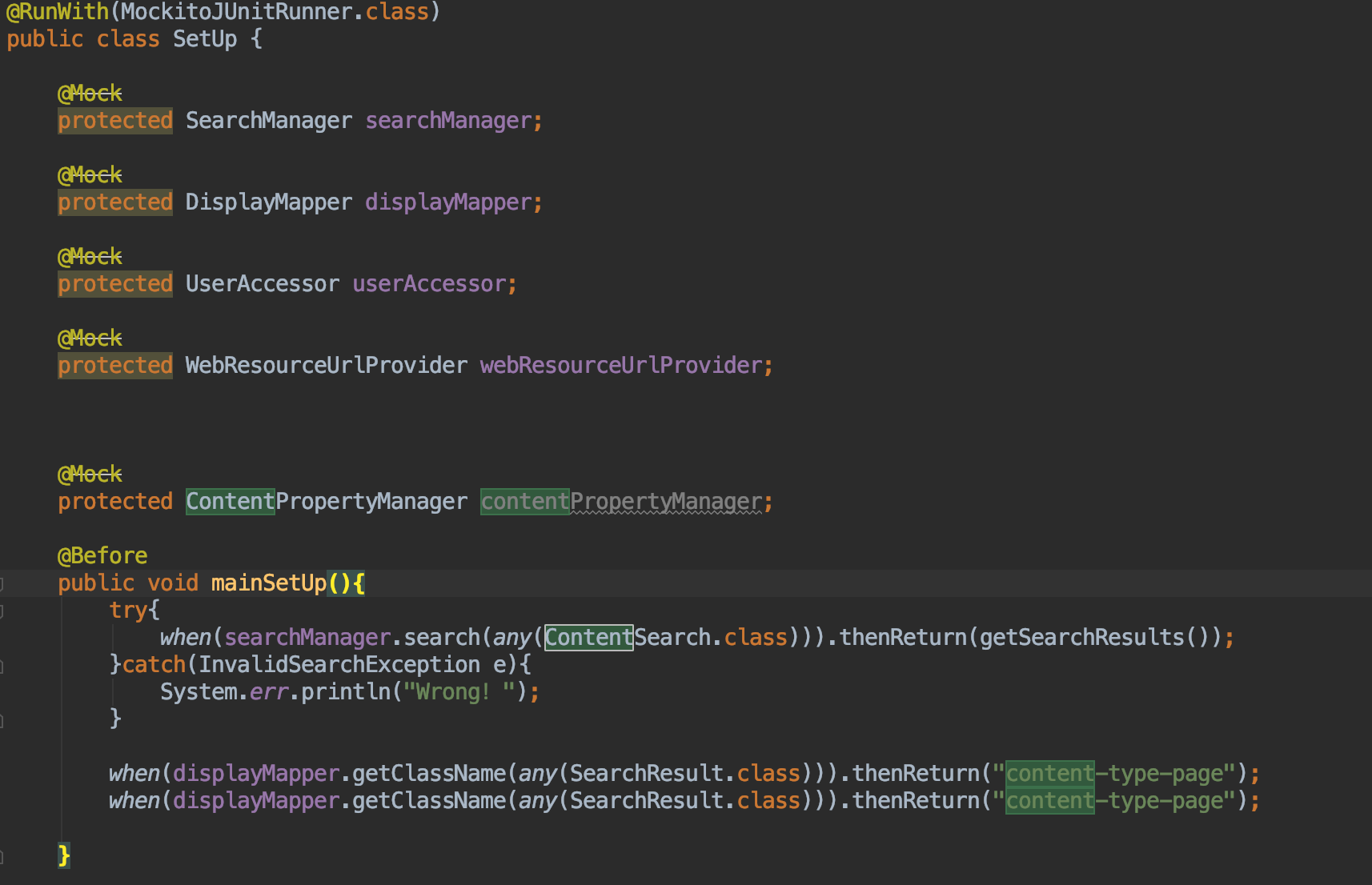 Quality of Testing
Usability test:
Using blackbox test.
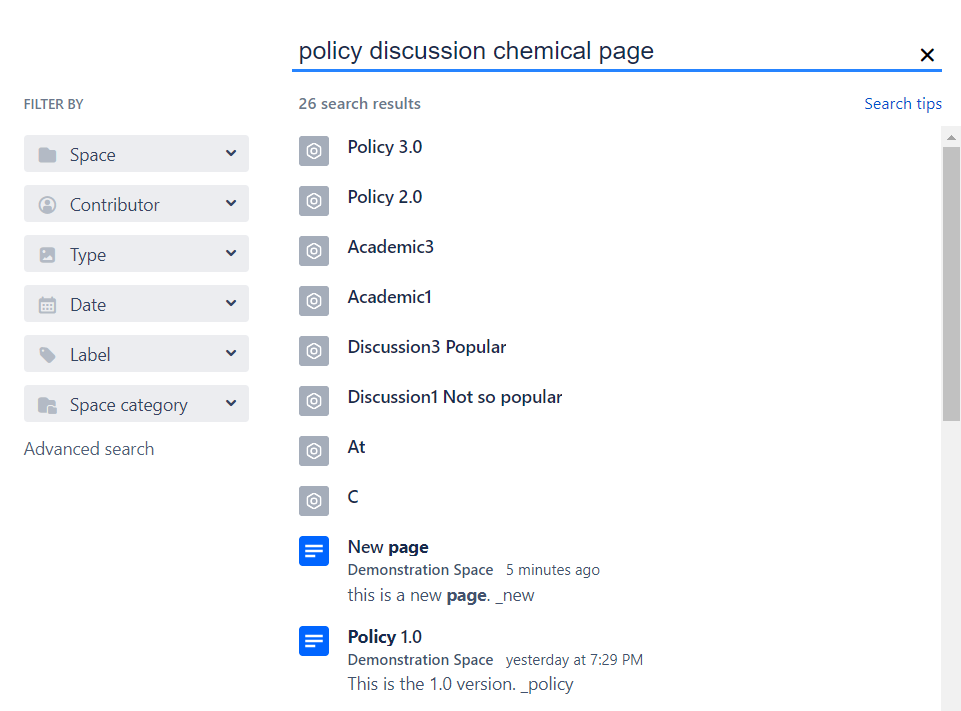 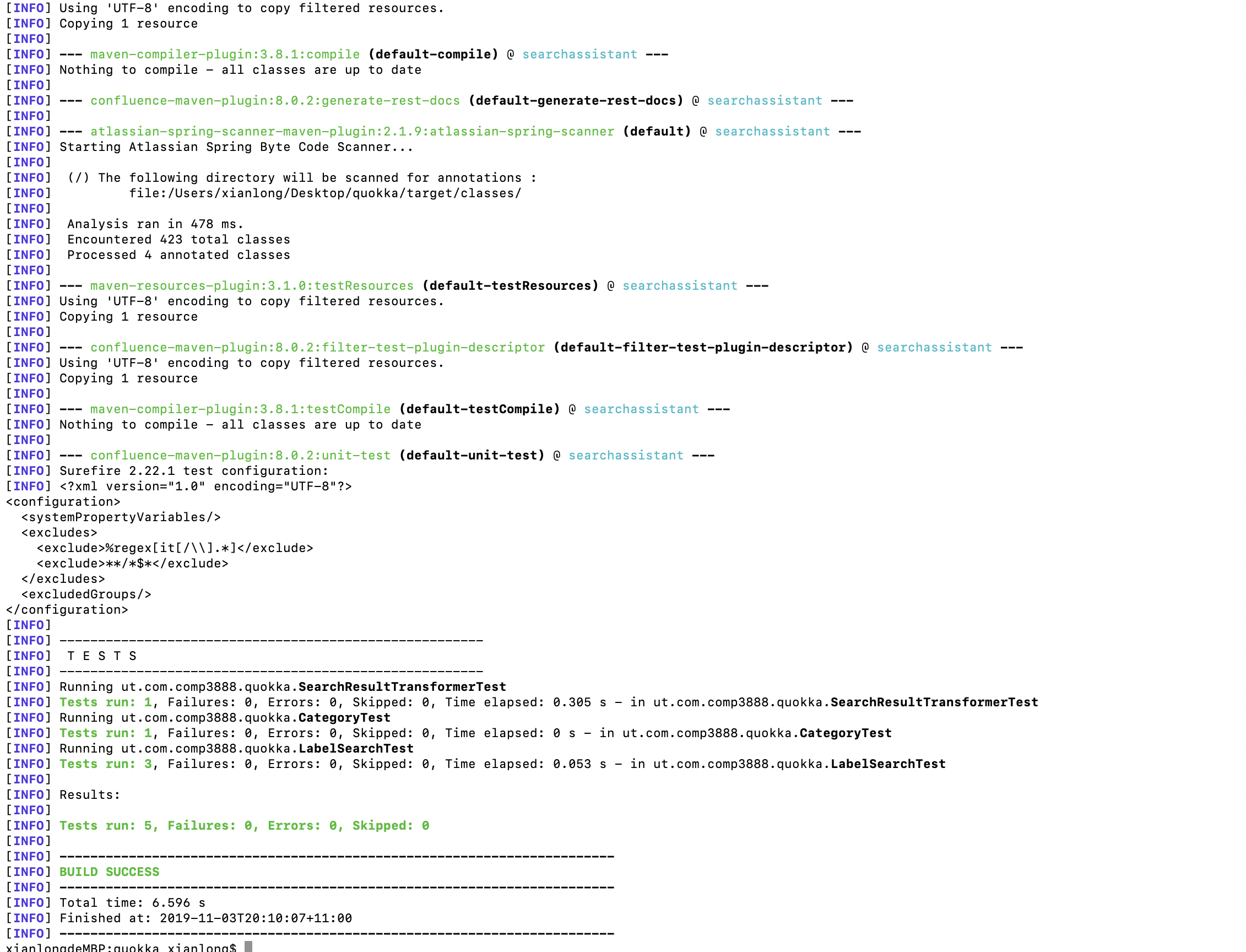 Evidenance of testing success
Test coverage
The Jacoco Test Report
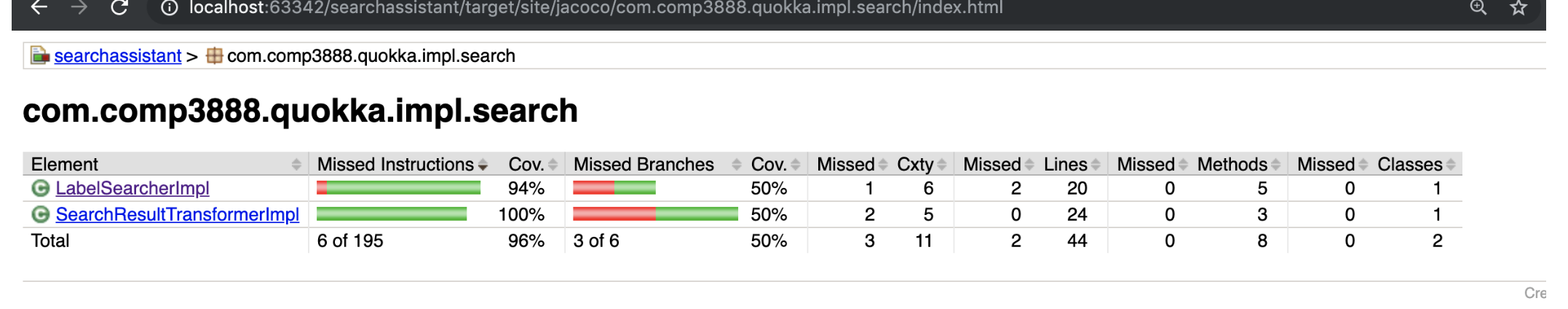 Group Processes
Weekly issues on bitbucket
Weekly report and meeting records
Weekly plan and task allocation
Commits history
Communication with the Client 
Process summary
[Speaker Notes: Thanks Arthur. Next I am going to talk about our group progress.]
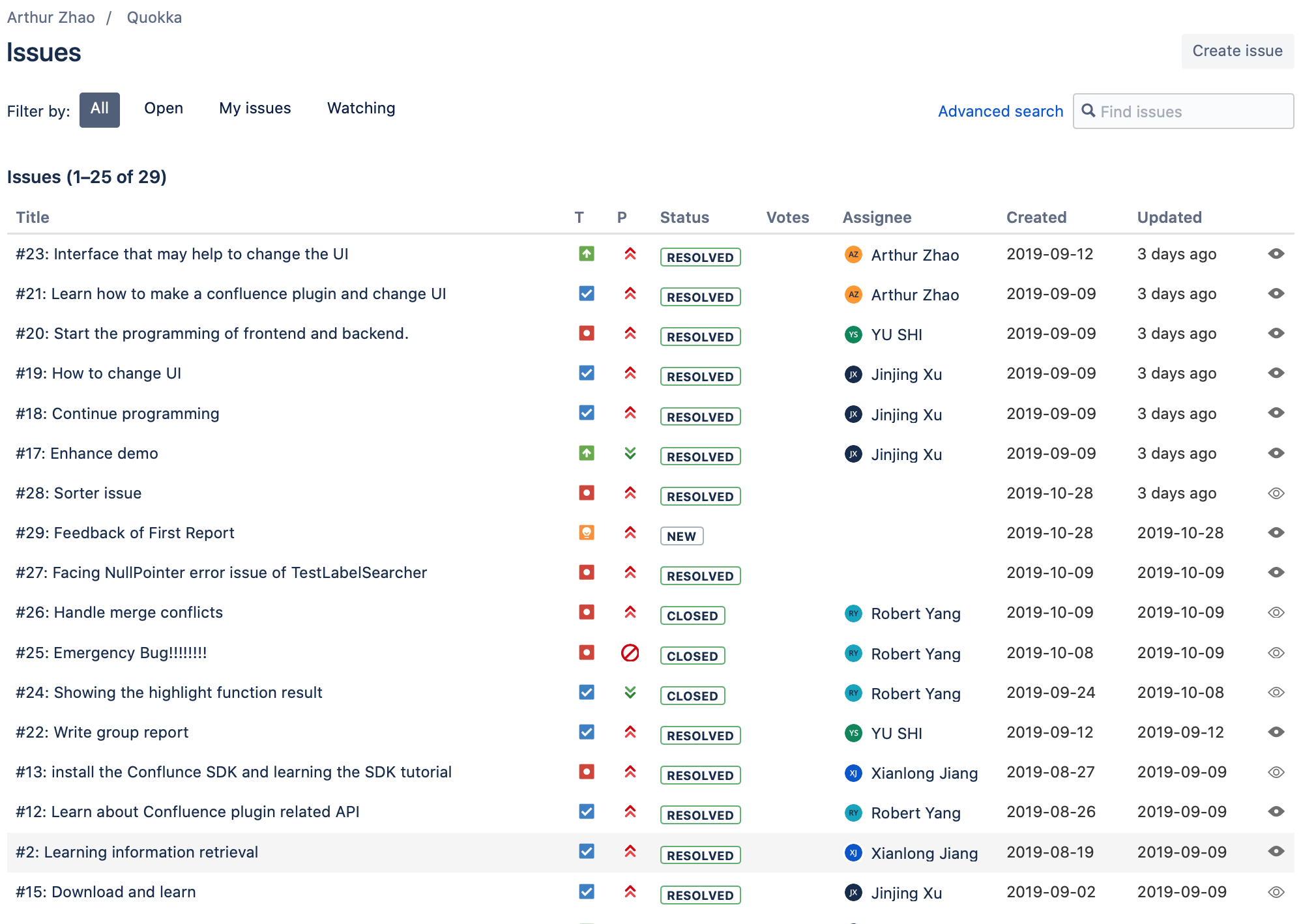 Issues
[Speaker Notes: These are our weekly issues. Now we have gotten 16 issues on the issue board.]
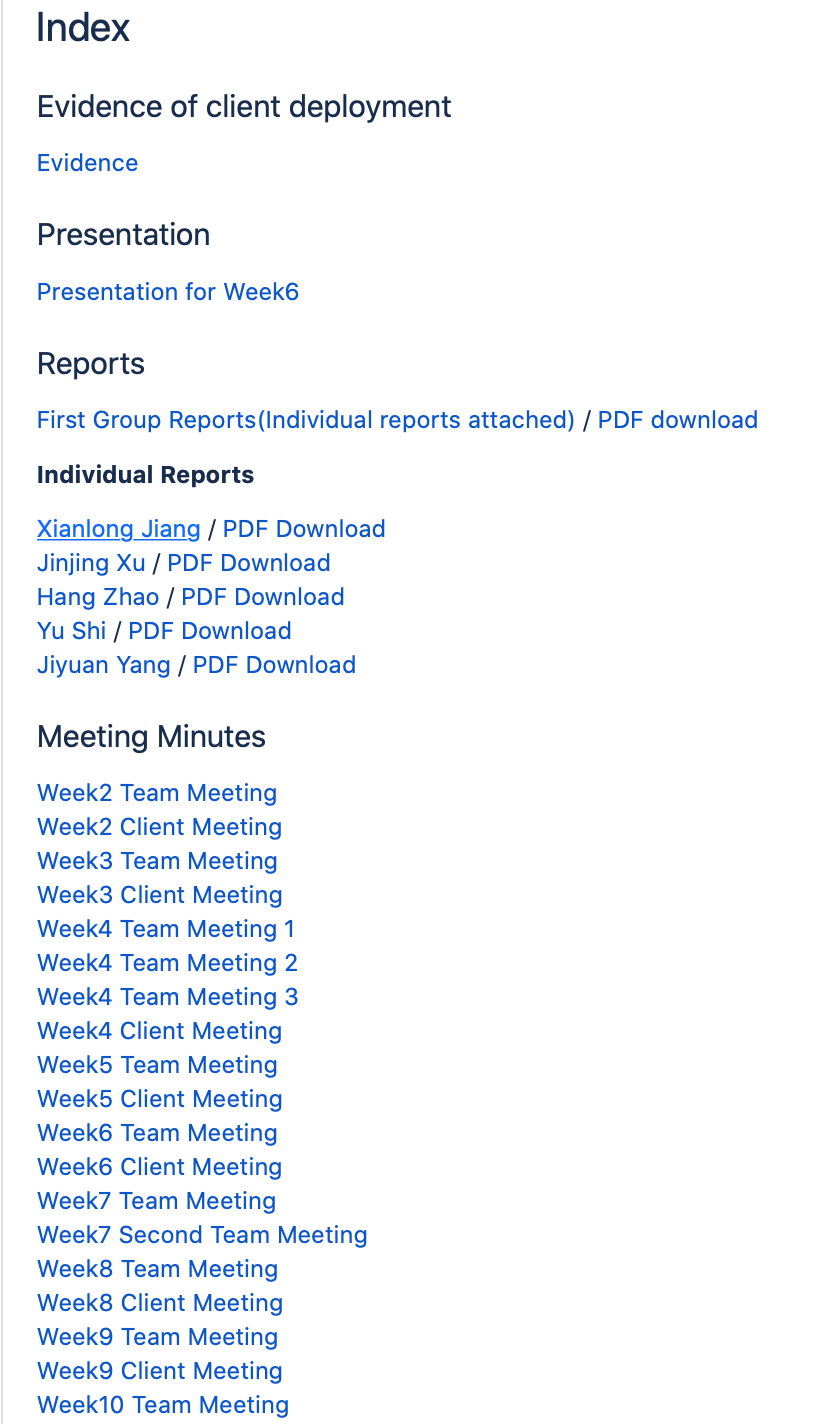 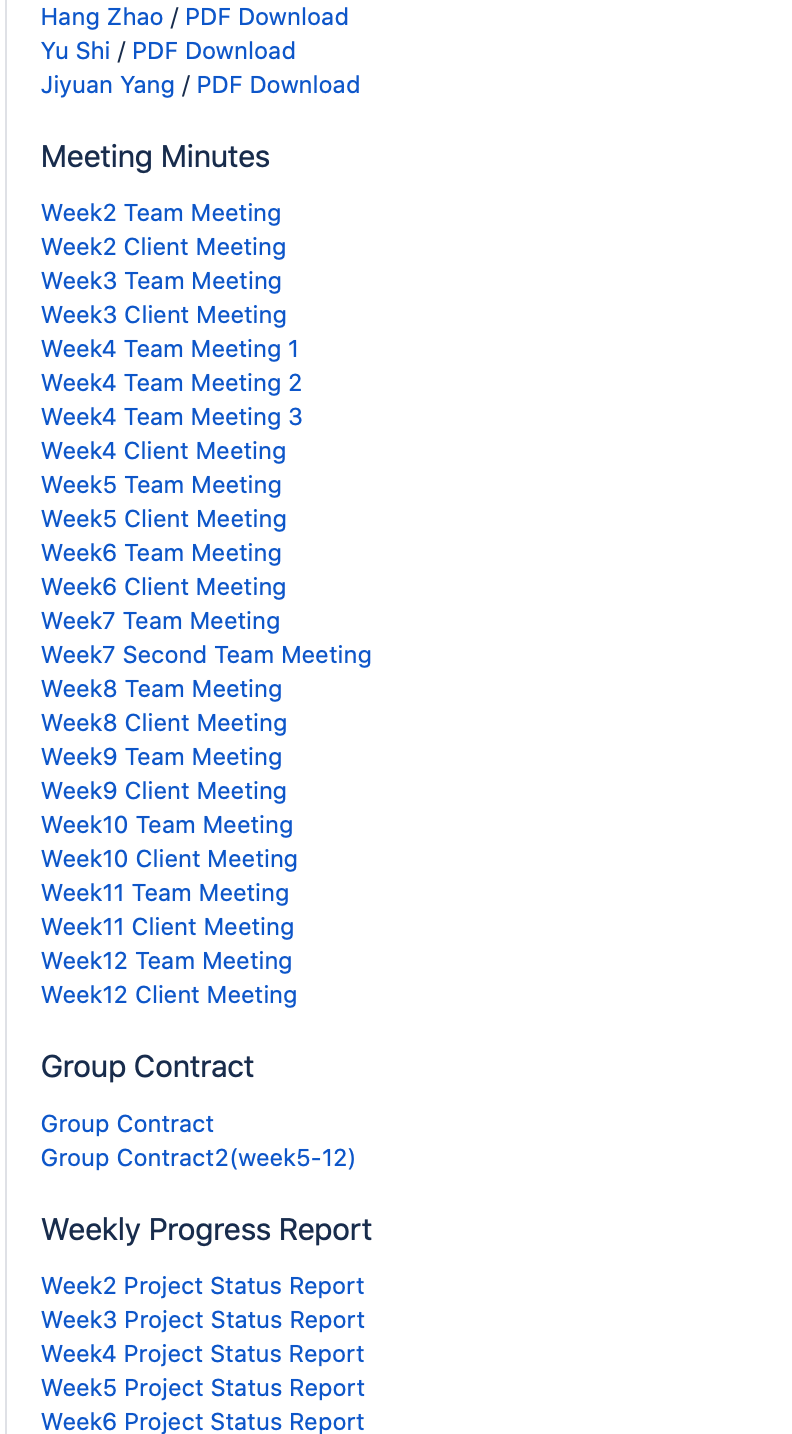 Wiki
[Speaker Notes: And on the wiki page, we have recorded the details of each meeting and weekly project status.]
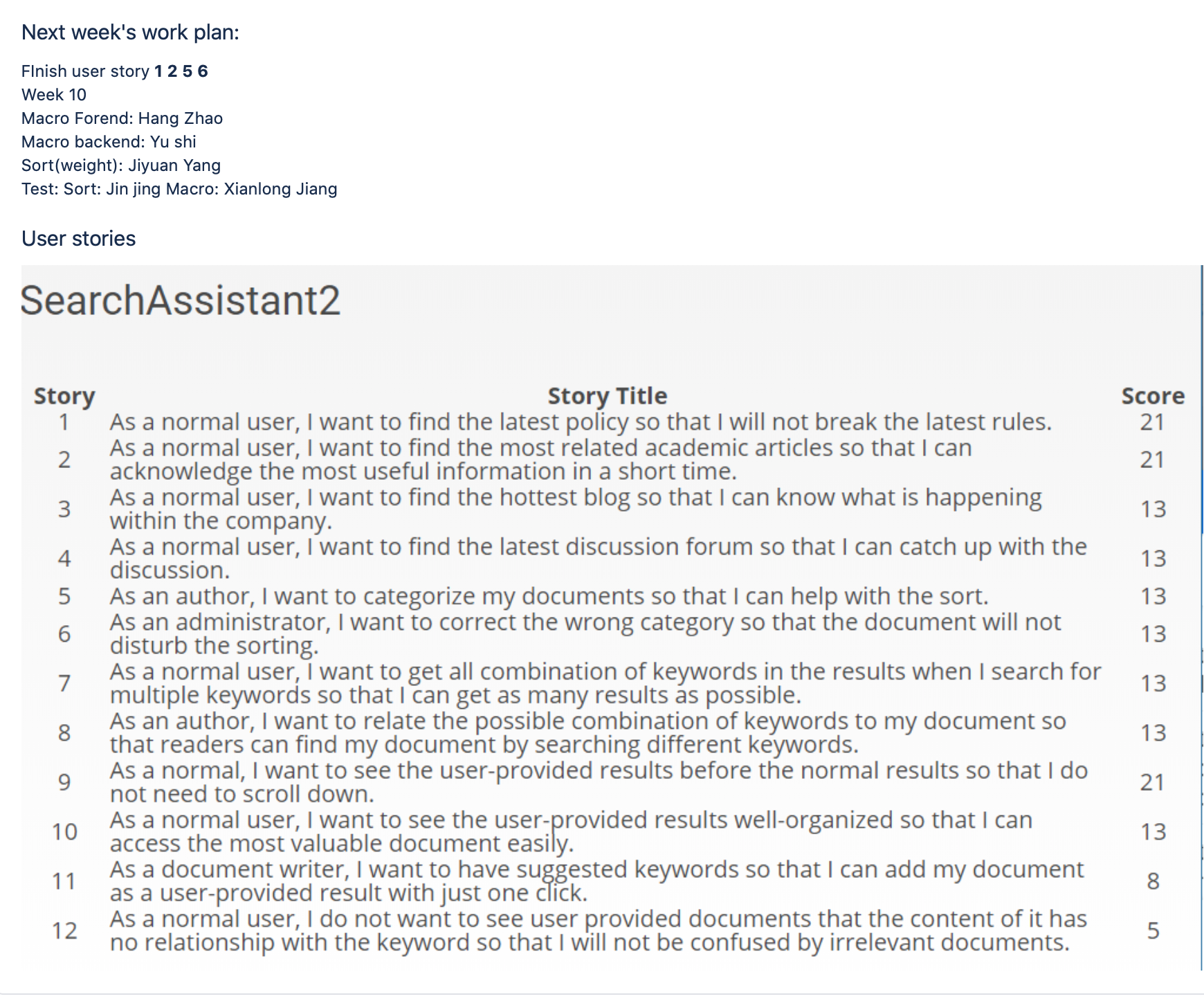 Weekly plan and task allocation
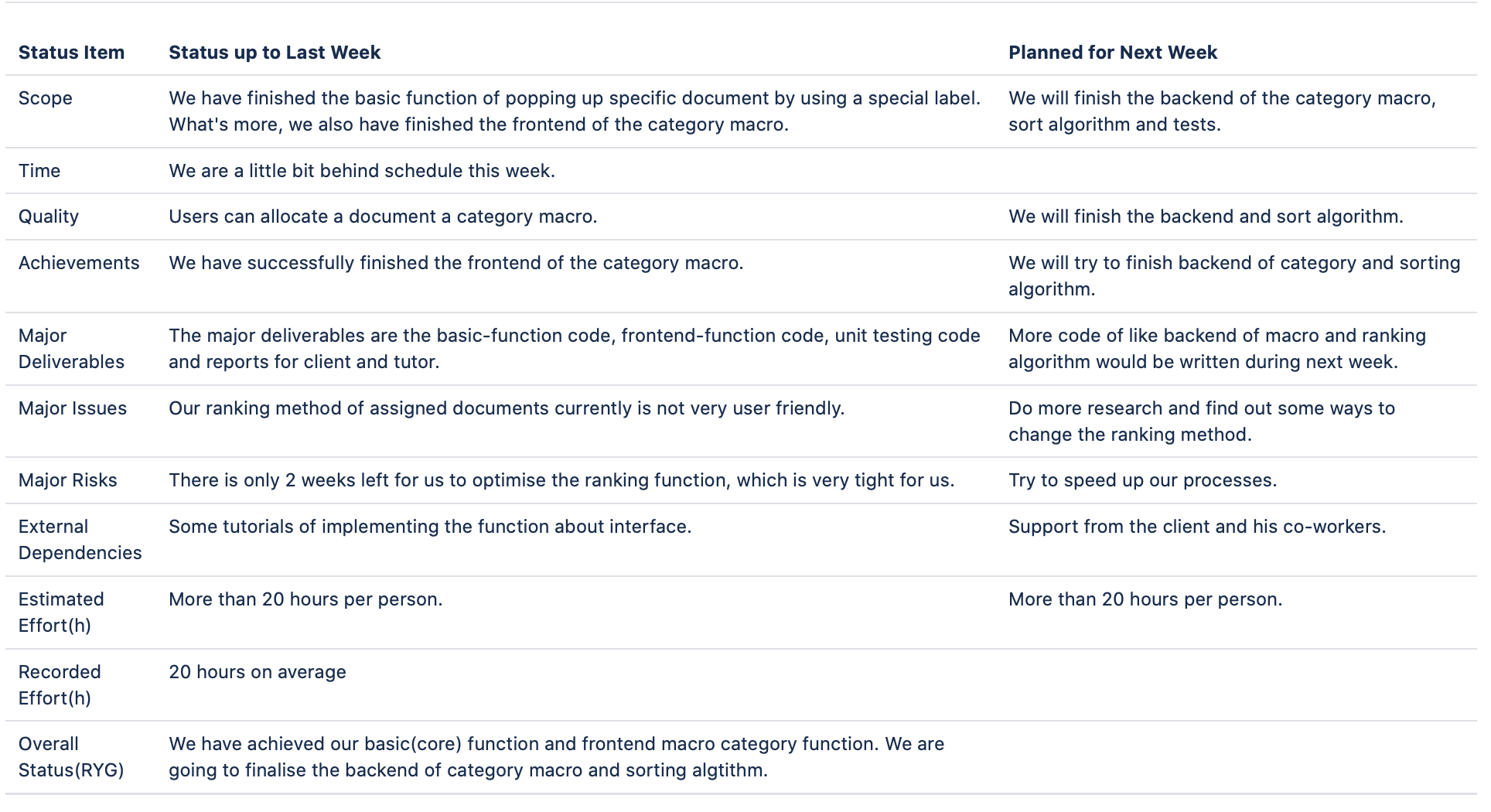 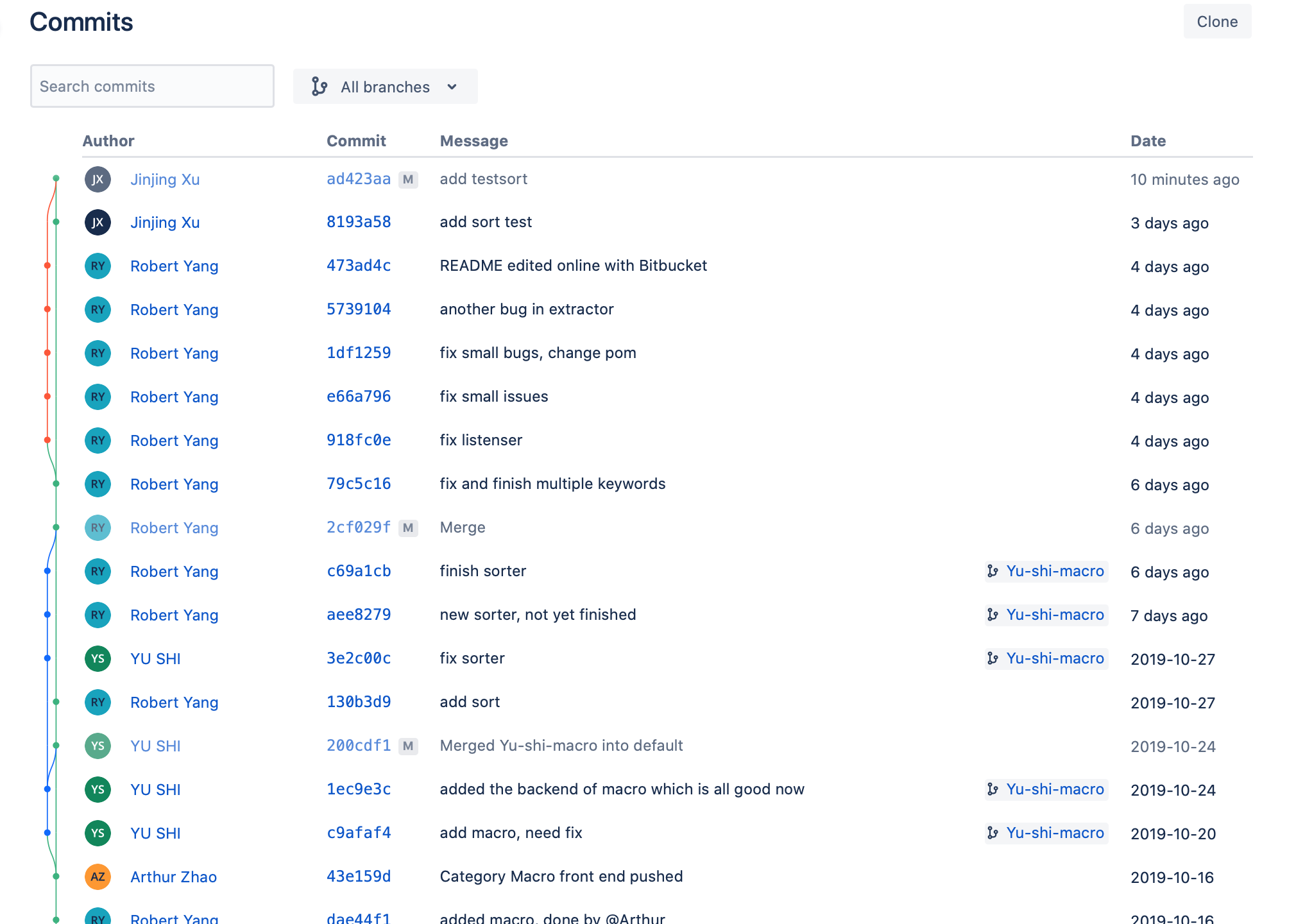 Commits
[Speaker Notes: These are some emails we got from our client. He has sent us lots of  reading materials and suggestions for our project.]
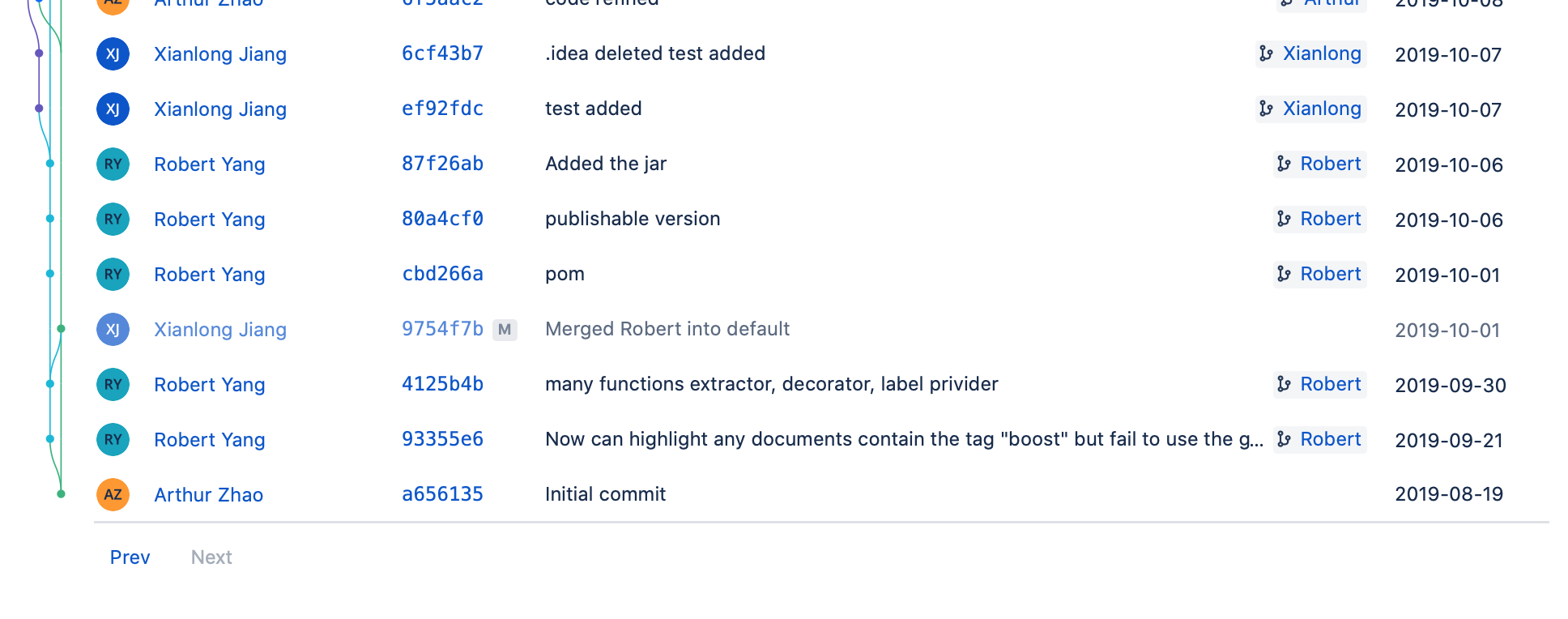 More Commits
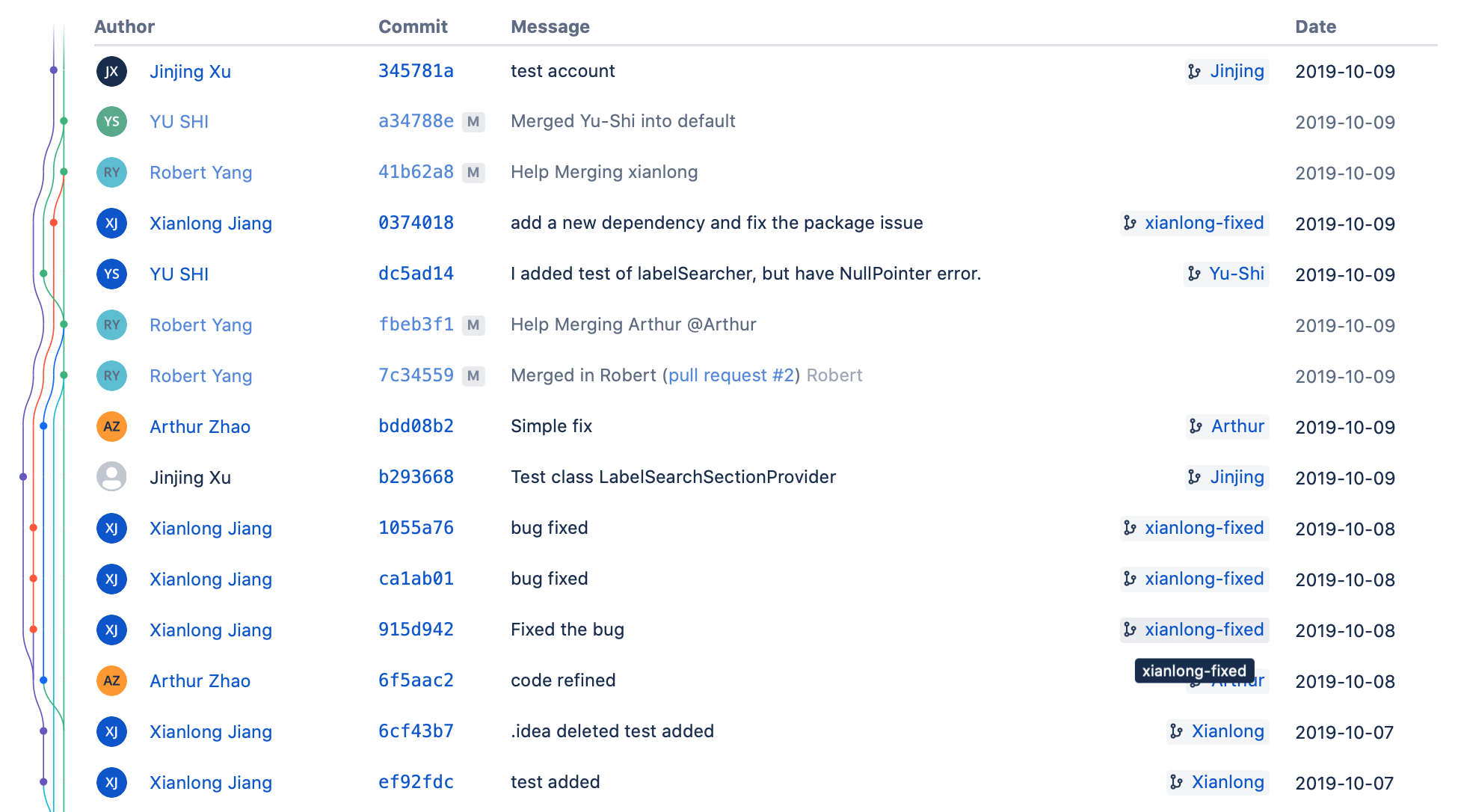 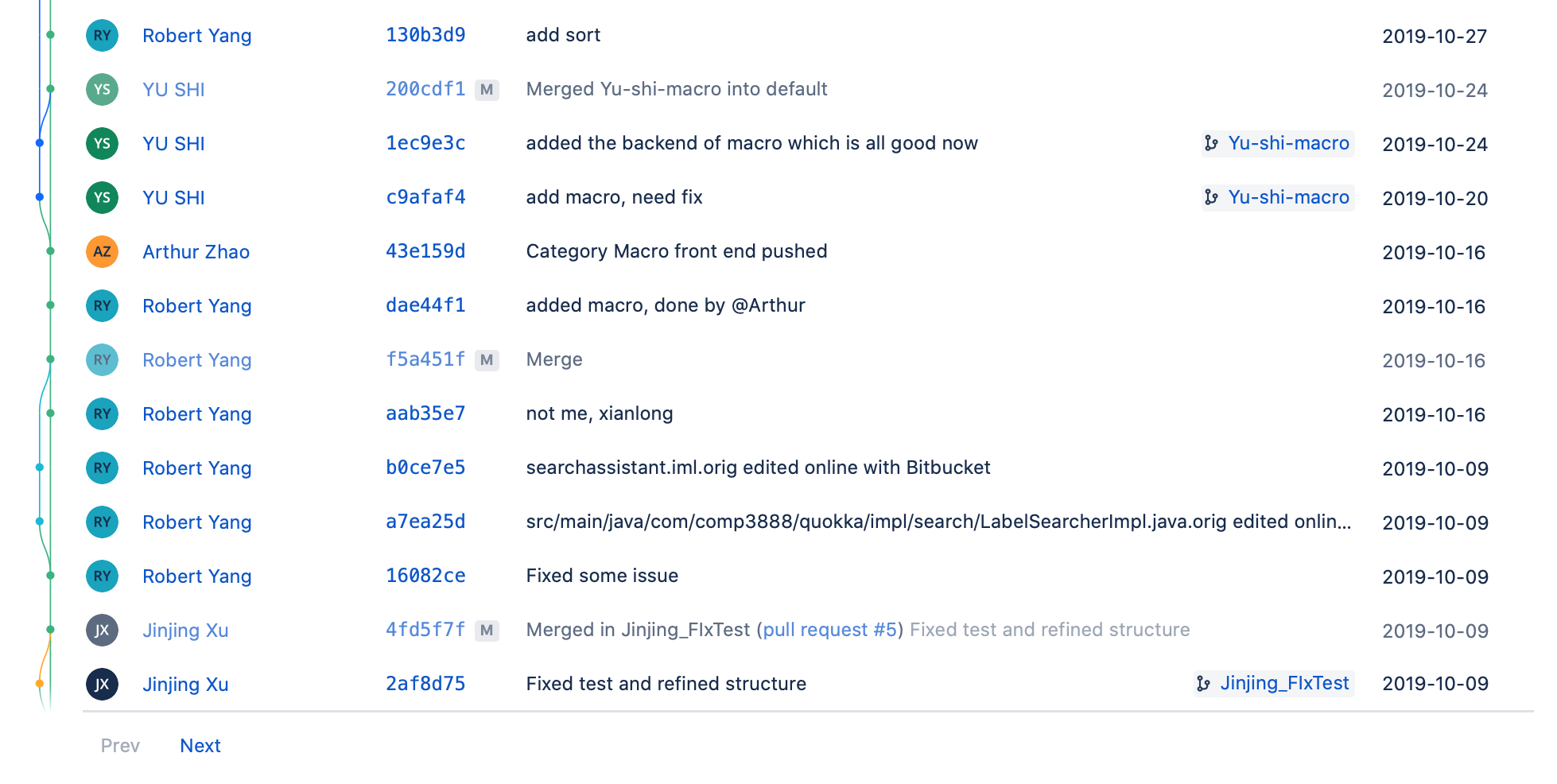 [Speaker Notes: These are some emails we got from our client. He has sent us lots of  reading materials and suggestions for our project.]
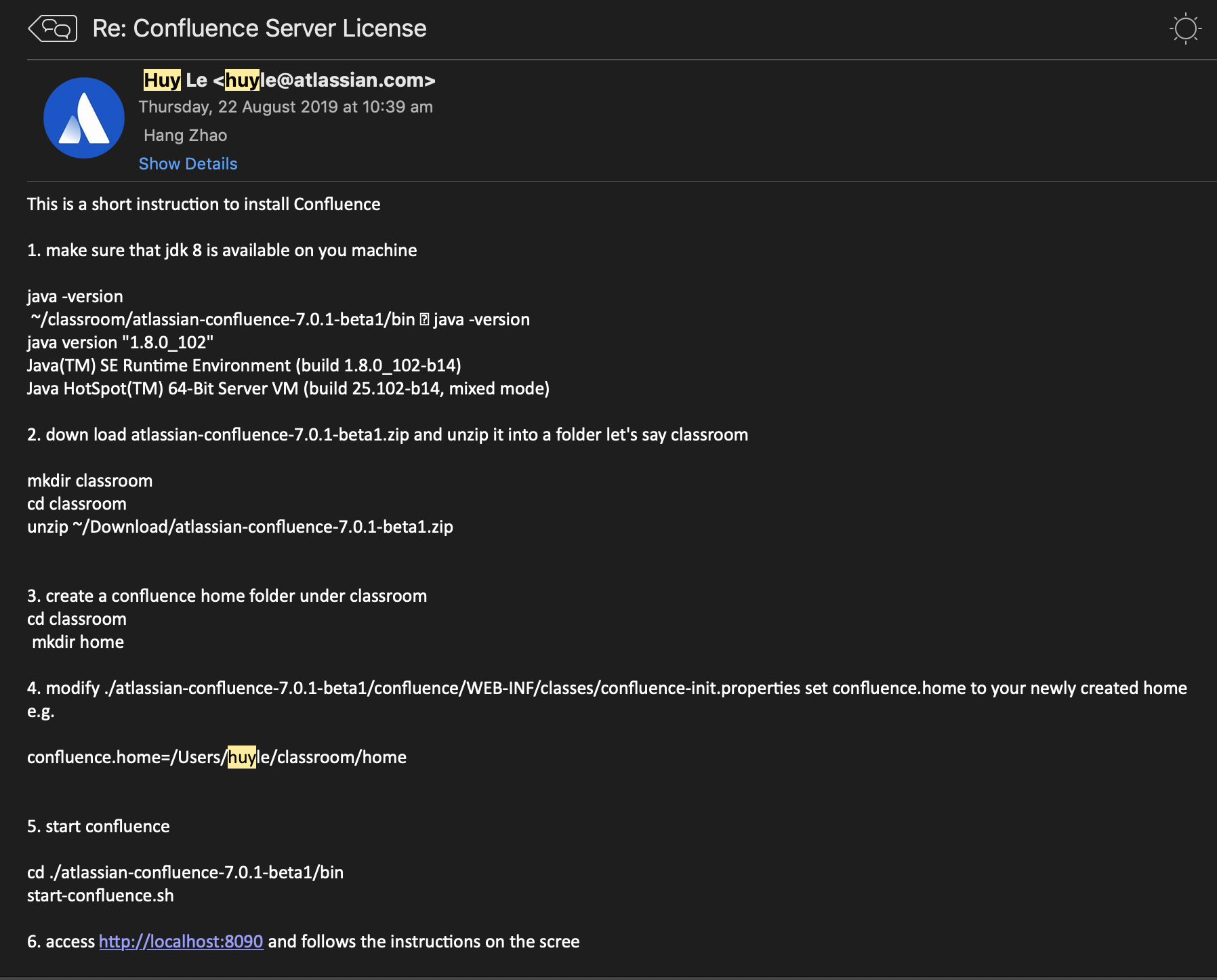 Communication with client
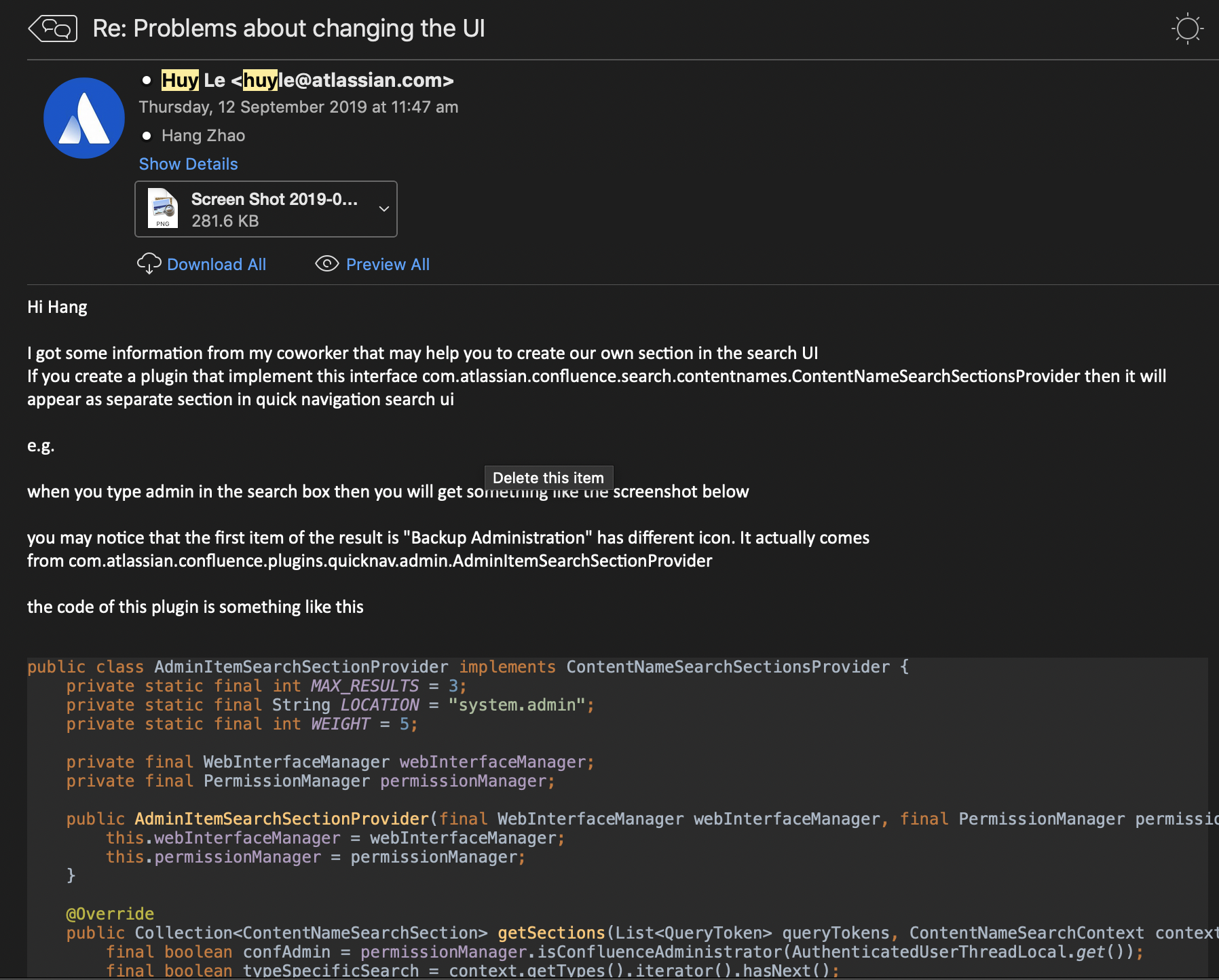 More Emails
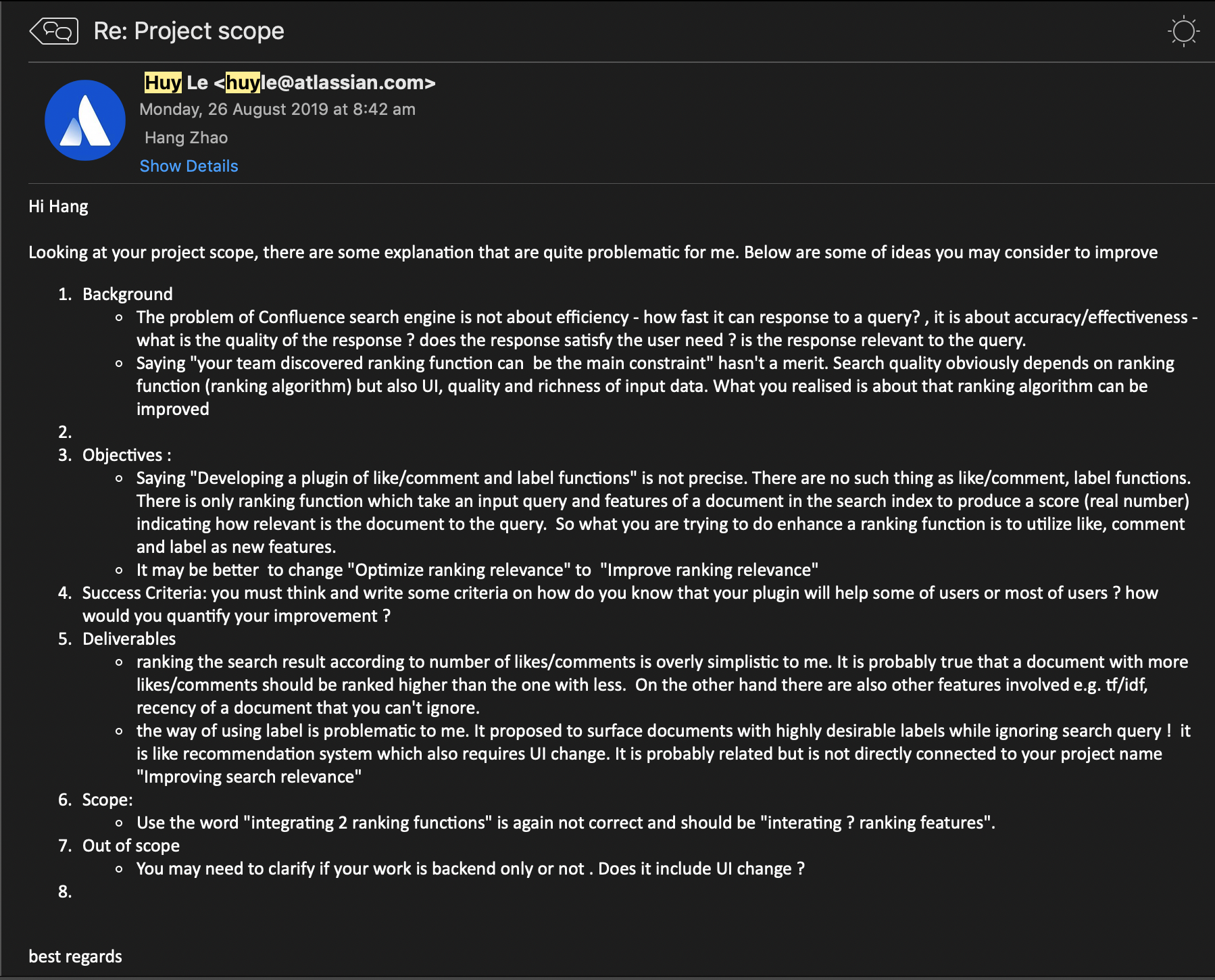 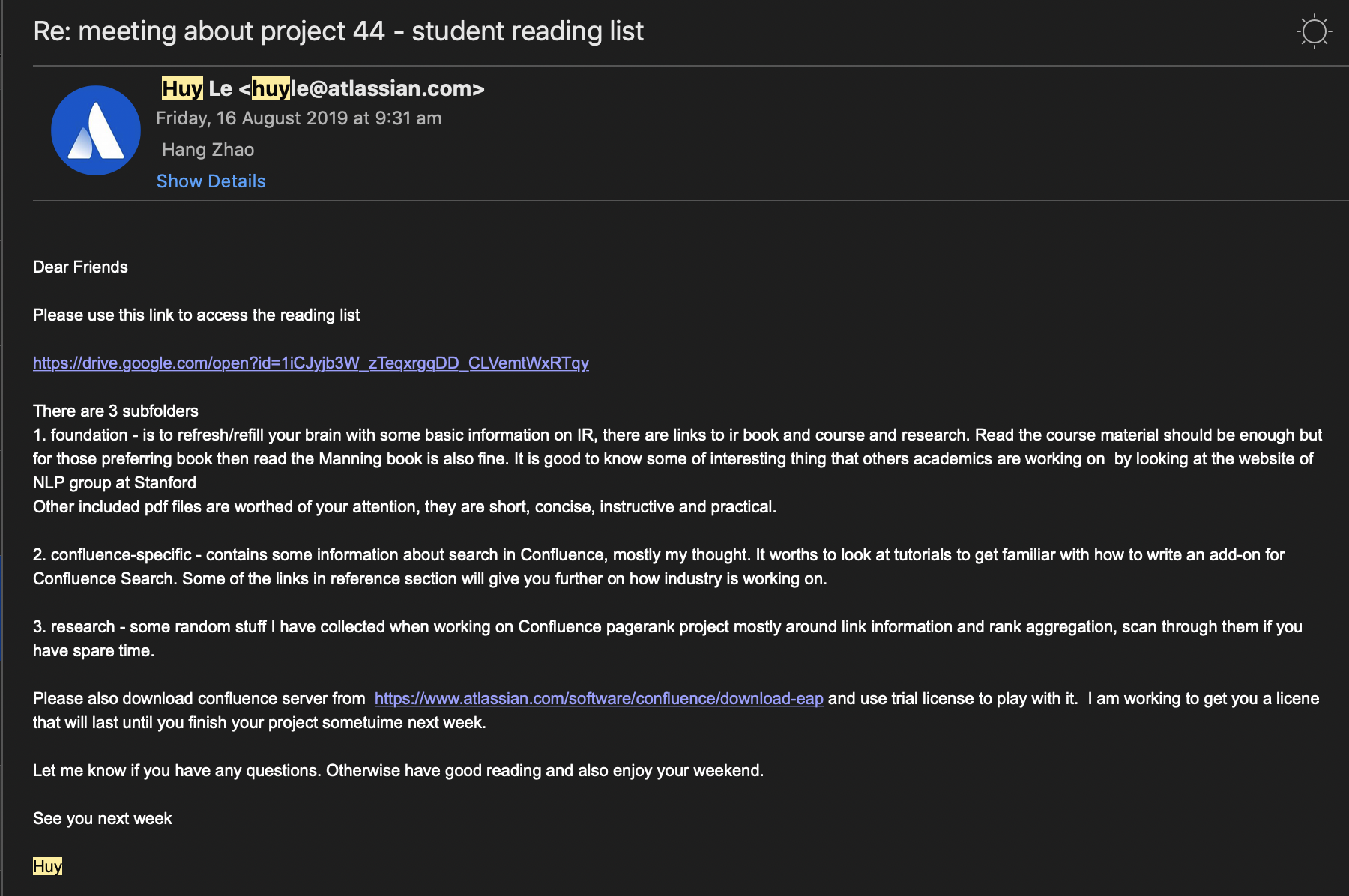 Reflection
Well cooperated between team members and client
Successfully achieved our scope
What is good:
What should be improved:
Did not sufficiently take advantage of the client meeting - should make more preparation before meeting
We should define our plugin API as early as possible so team members could work in parallel.
[Speaker Notes: To evaluate our current process, we collaberated between team members and the client. And the design direction of the project is very clear. The bad thing is that we didn’t decide the final scope until last week, so we need to speed up our process.]